Improvement of dose calculation program for patient treatment planning in the Neutron Therapy Facility




FELIPE GIRALDO
Neutron Therapy
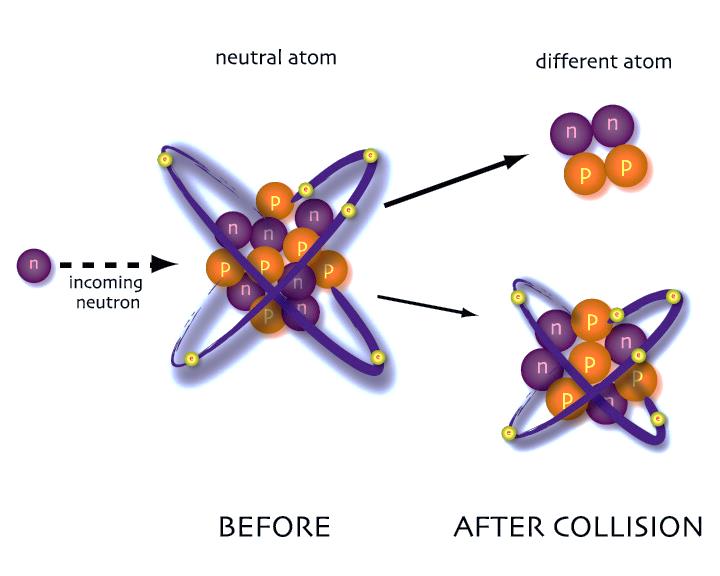 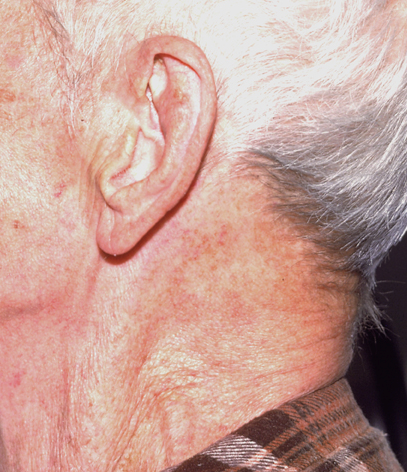 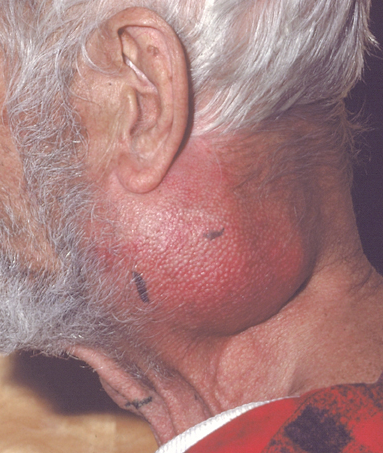 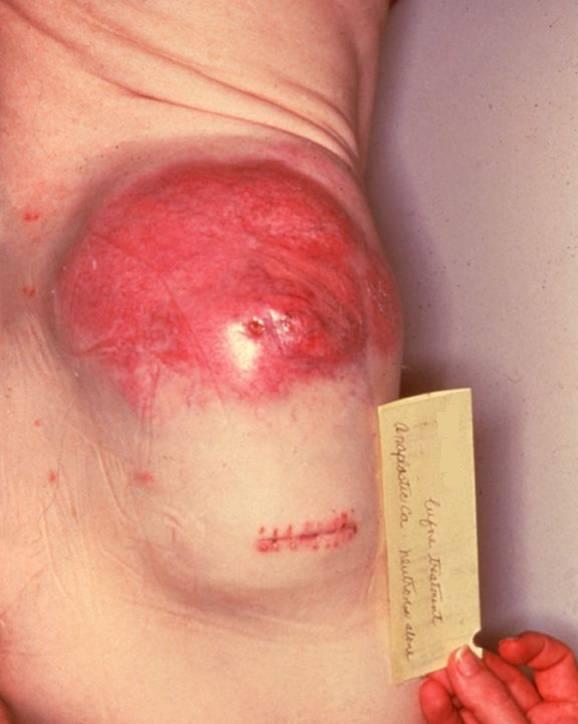 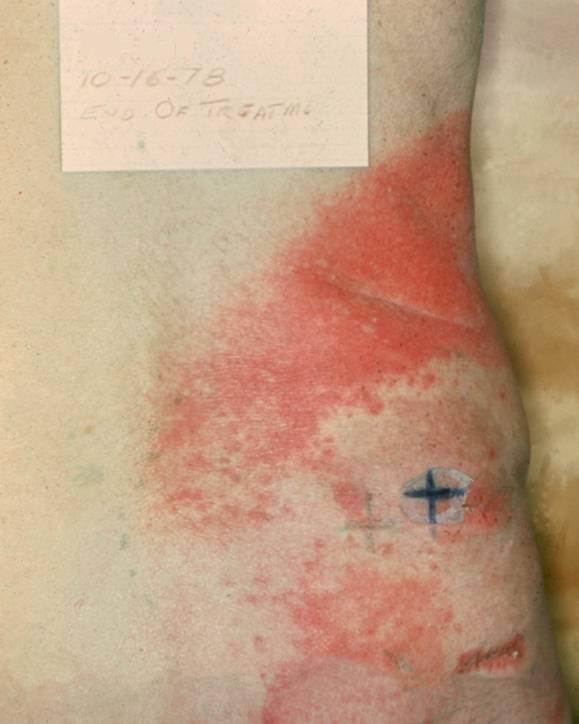 Squamous Cell Carcinoma
Soft Tissue Sarcoma
Fermilab’s NTF
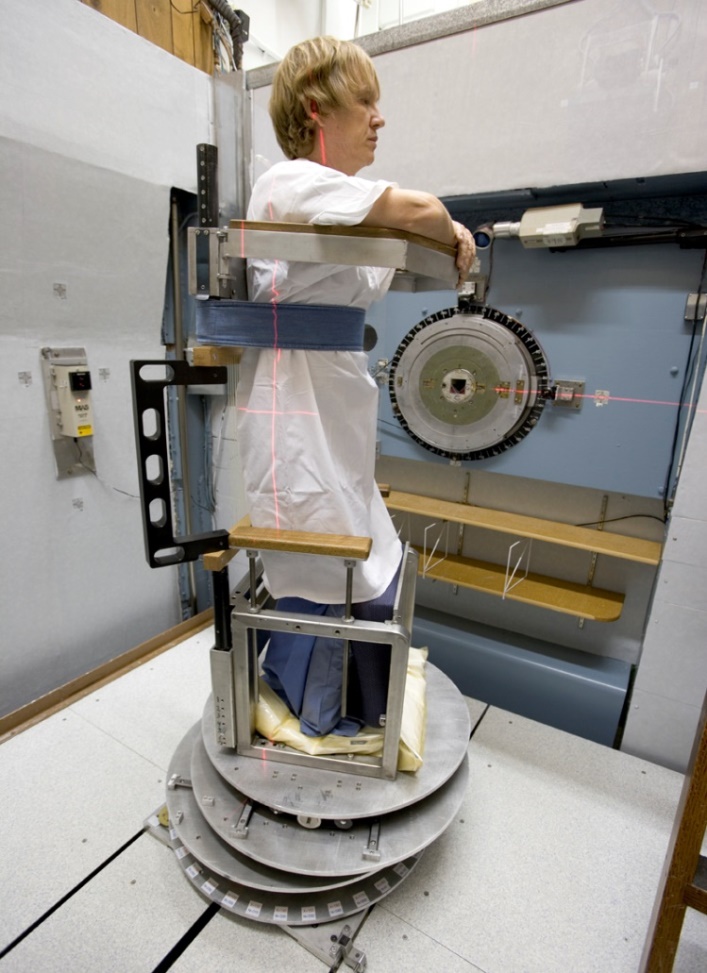 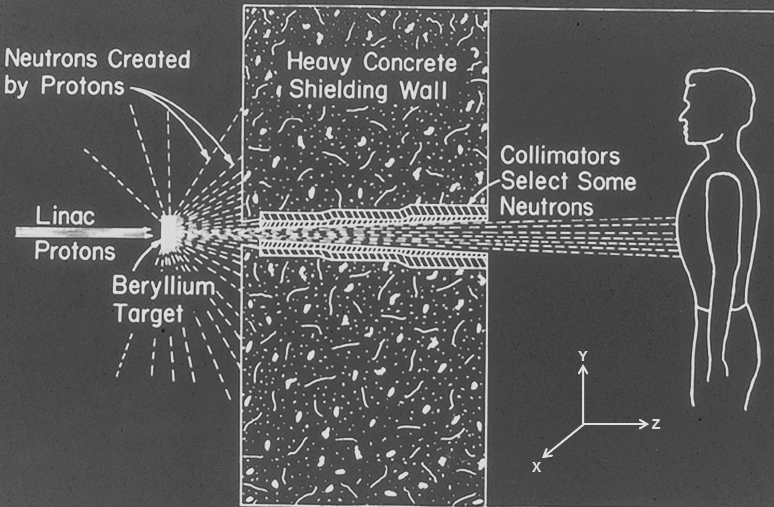 Square Data (SD)
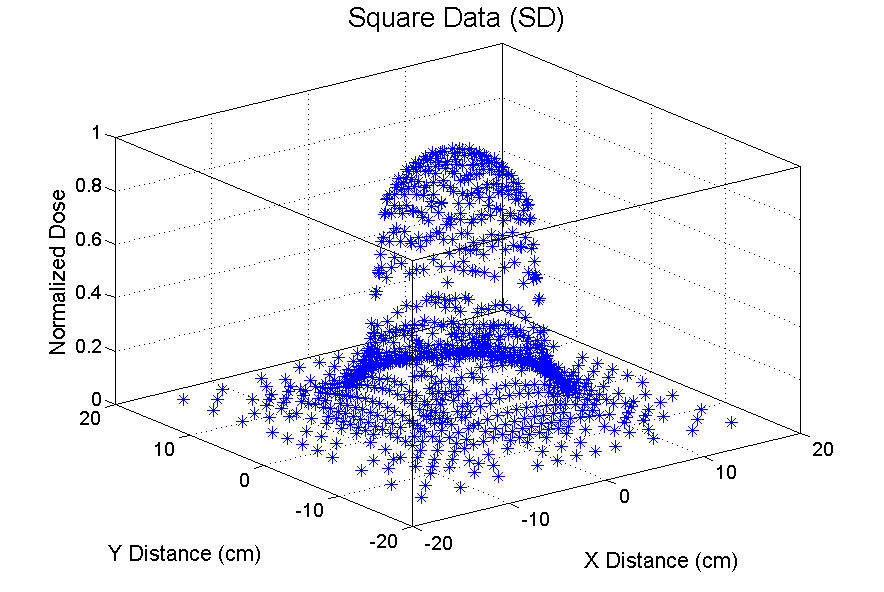 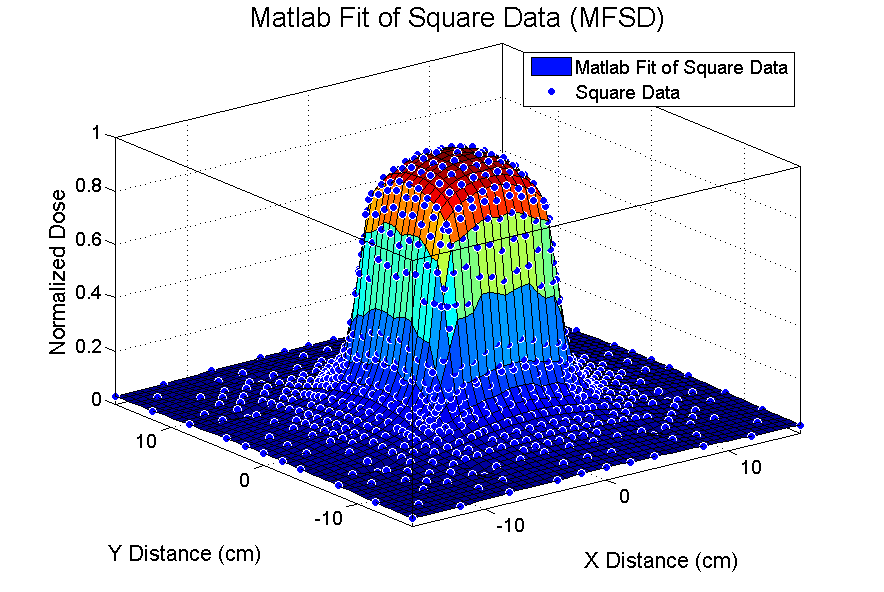 Original Algorithm (OA)
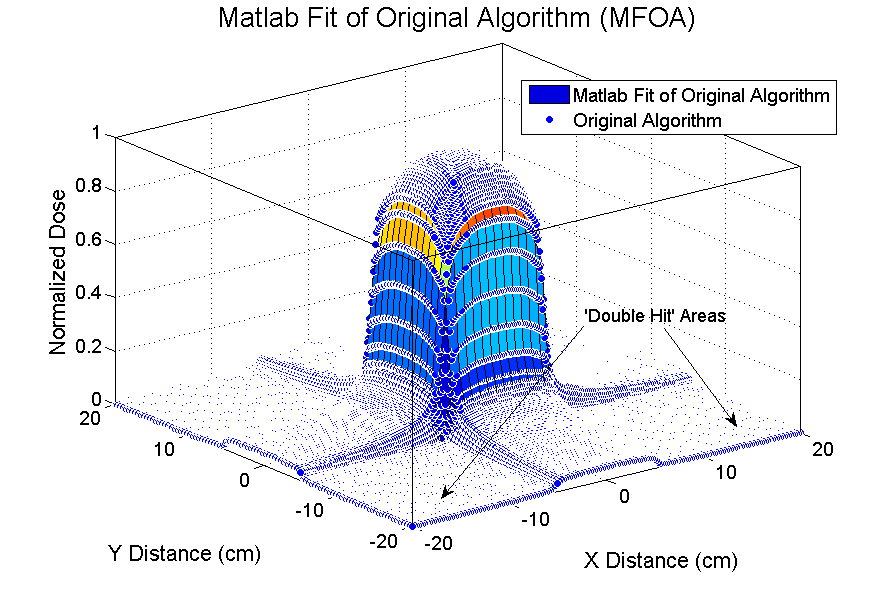 Revised Algorithm (RA)
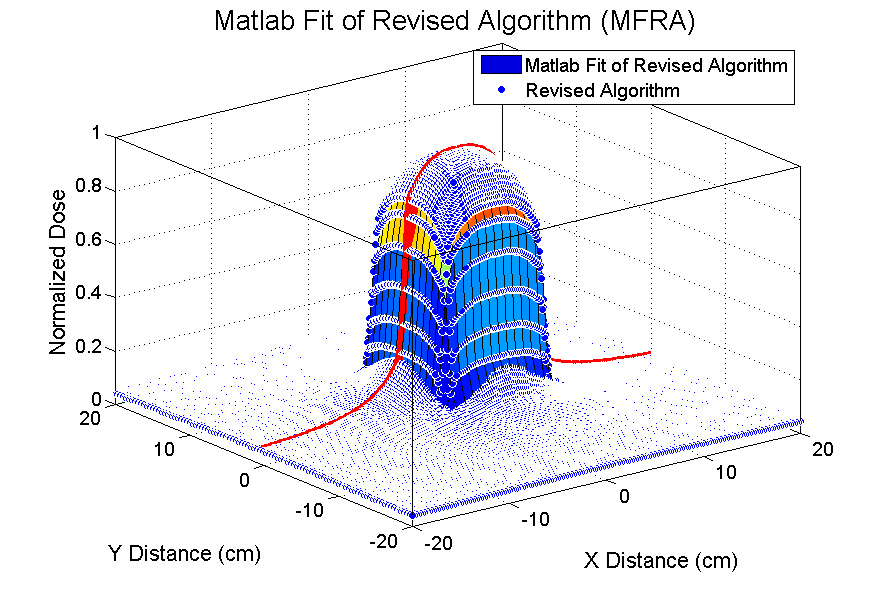 Central Transverse Profiles
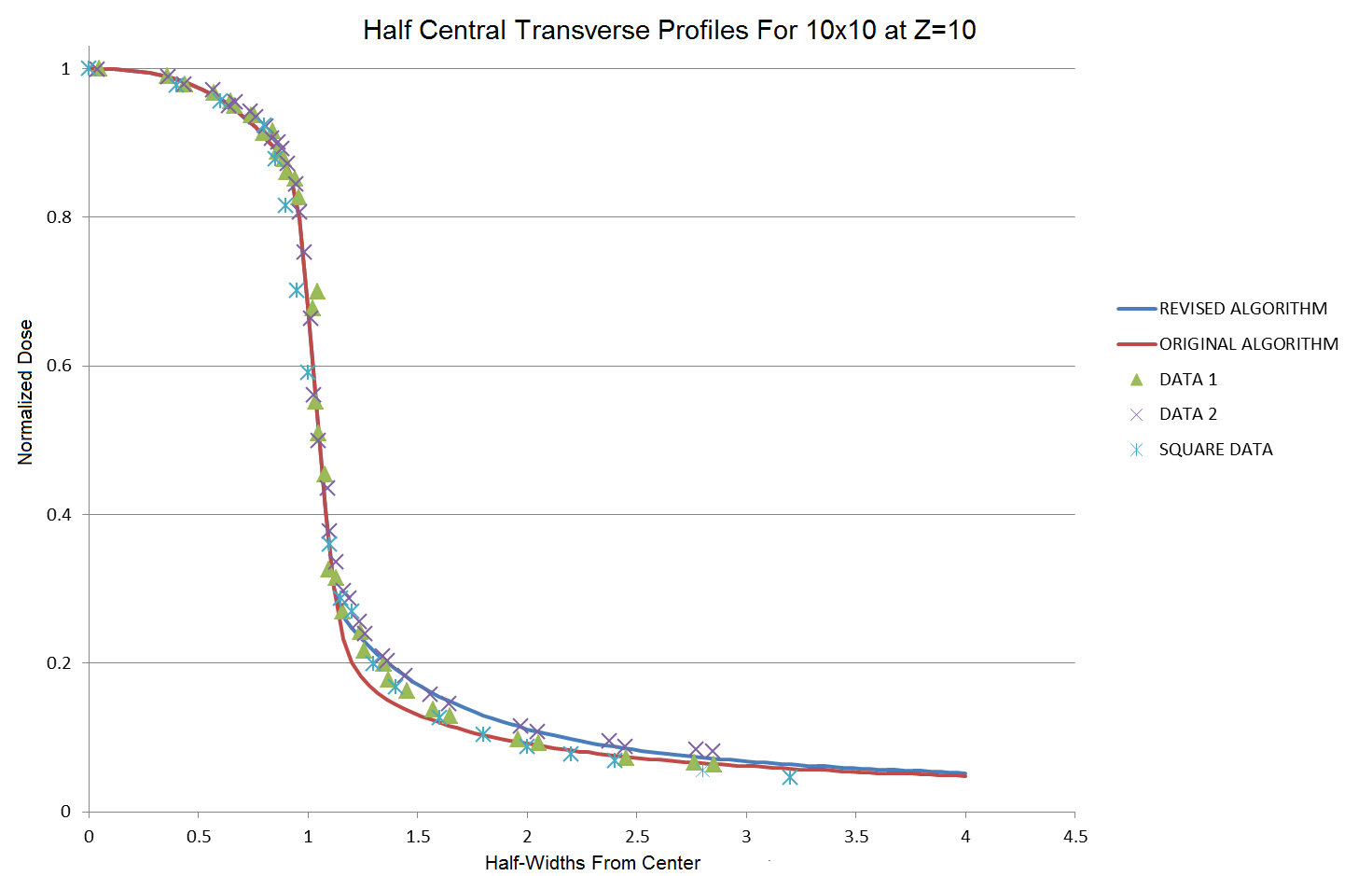 Central Transverse Profiles
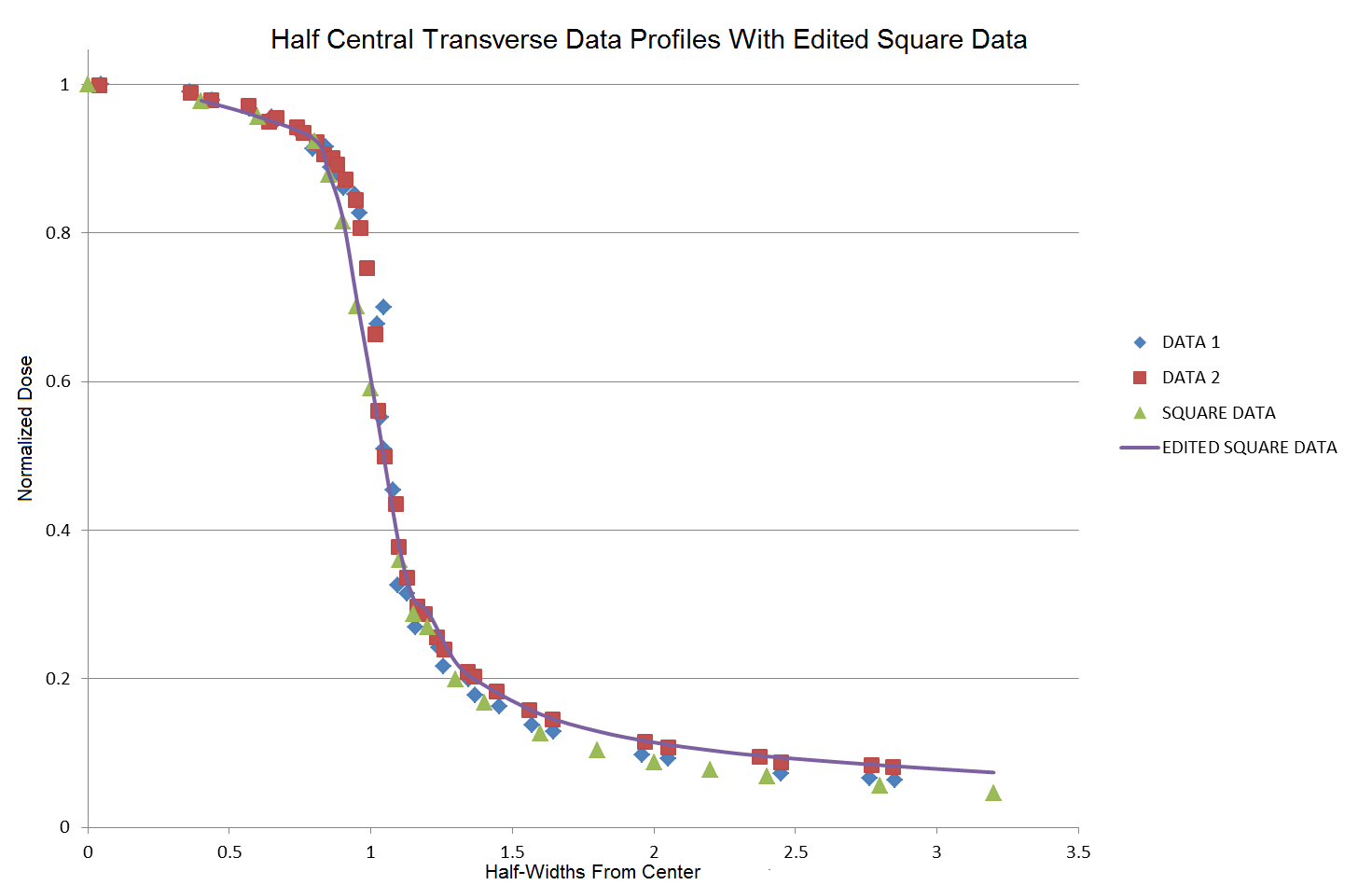 Qualitative
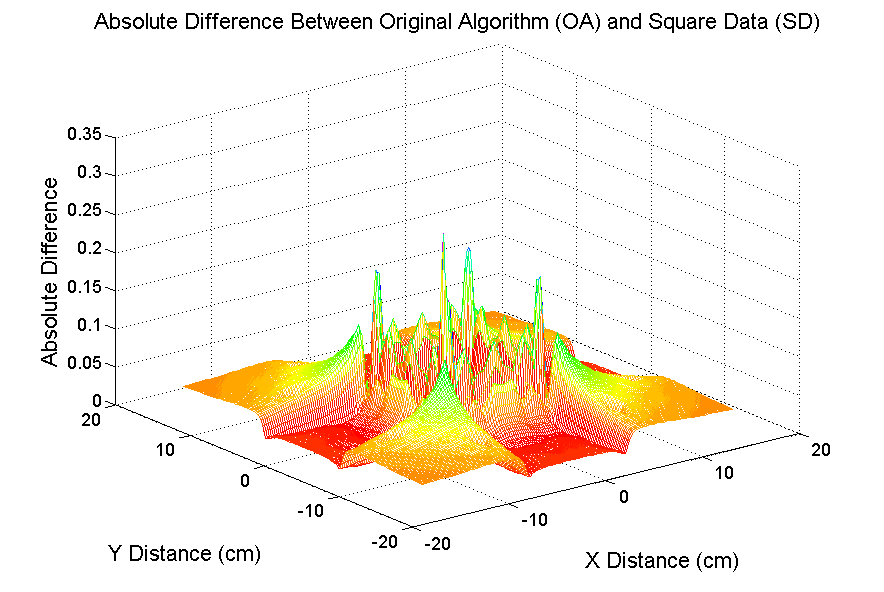 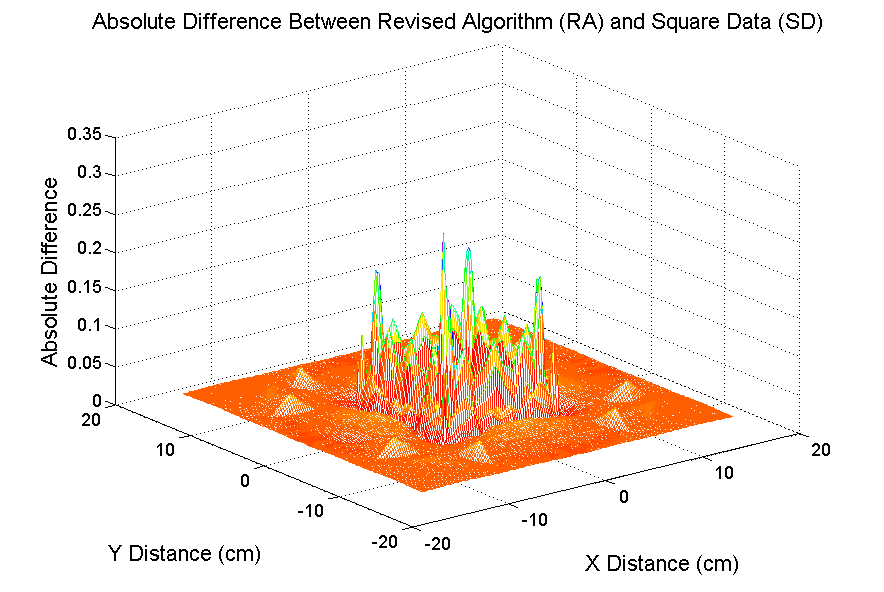 Quantitative
TABLE 1
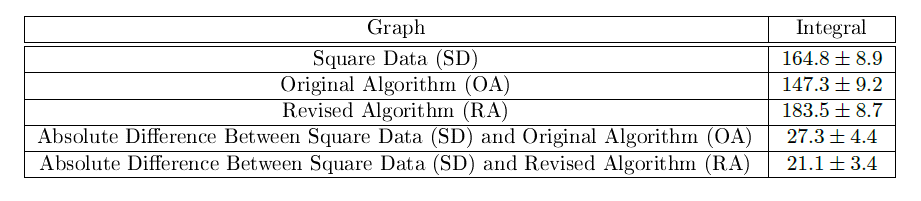 TABLE 2
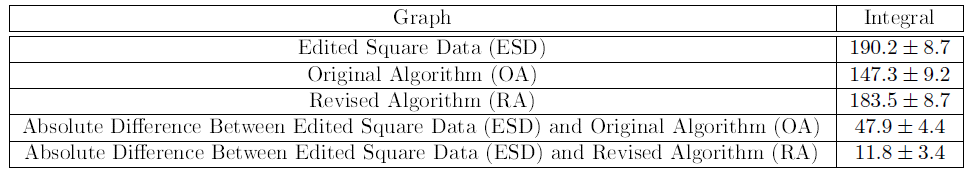 COVARIANCES
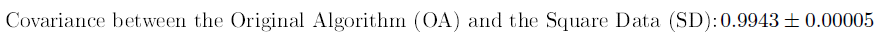 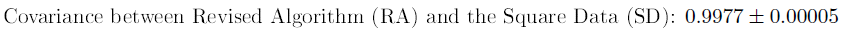 Bibliography
Pictures in  “Neutron Therapy” and “Fermilab’s NTF” slides courtesy of the Neutron Therapy Facility at Fermi National Laboratory
Acknowledgments
Special thanks to:
Dr. Thomas Kroc
SIST committee and collaborators
SIST interns